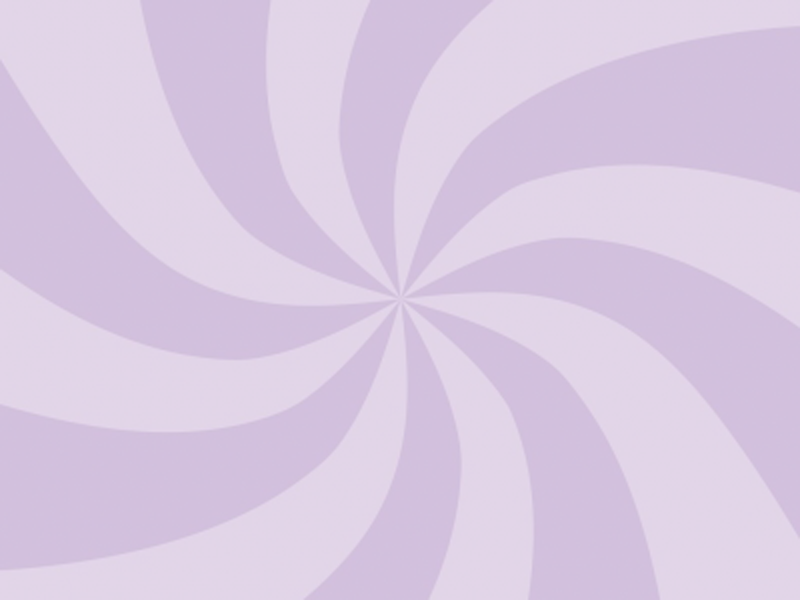 Charlie and the Chocolate Factory
Week 2
Storyboard
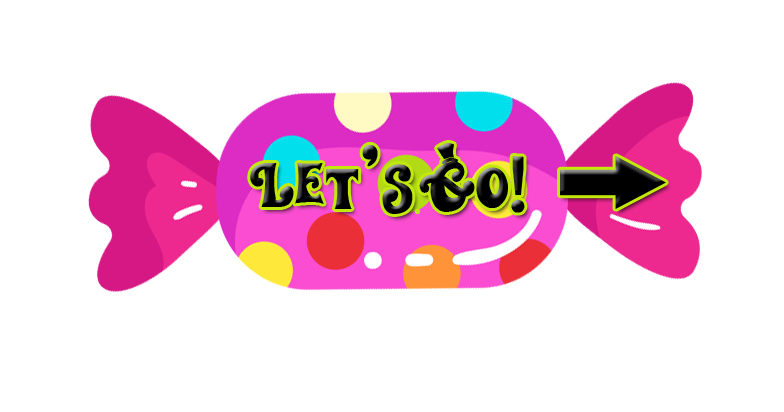 [Speaker Notes: Screen Name: Opening/Cover for the Week
Screen Number: 01

Location: within the LMS

In this module students will:
Read Chapters 3 & 4 of the novel
Add a minimum of 5 words to their word journal in the discussion board
Choose an assignment to complete

Navigation:
Let’s Go button will take you to slide 2

Interaction:

Multimedia:

Script/Notes:]
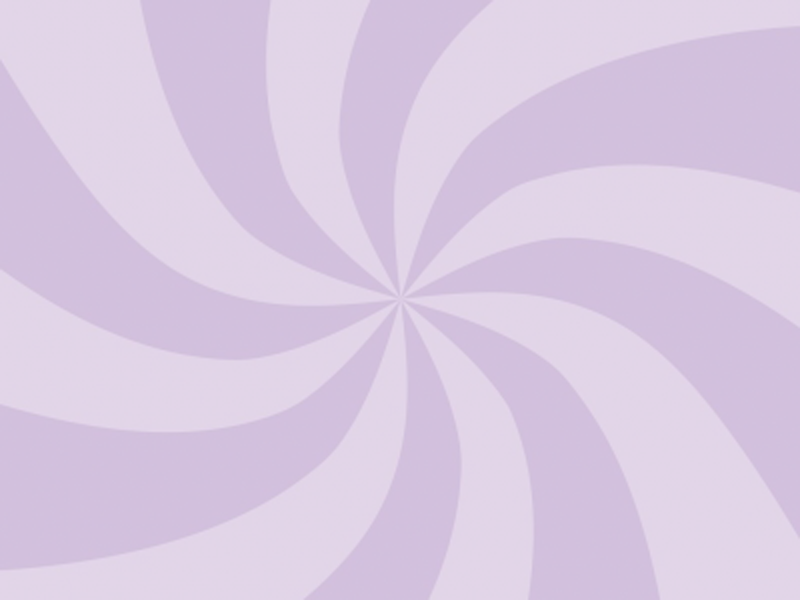 Charlie and the Chocolate Factory
Week 2
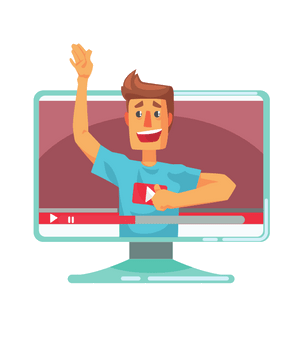 Video introduction for week 2 
(Teachers script in notes)
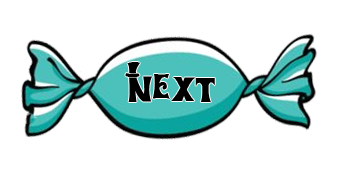 [Speaker Notes: Screen Name: Introduction to Week 2
Screen Number: 02

Location: within the LMS

Navigation:
Next button will take the leaner to screen number 03

Interaction:
The learner will be able to stop, pause, forward and rewind the introduction video
The leaner will be able to click next to move to screen number 03
There is no need for the learner to go back, so no back button was included

Multimedia:
Video of the facilitator introducing this week's material and assignments
Close caption will be used for the video narration

Script/Notes:
Welcome Back! I hope you are enjoying the book so far. This week you will be reading Chapters 3 & 4.

Make sure to look over the guided reading page to help you focus on important points of the story. Remember to add at least 5 words to your word journal in the discussion board.  

Activities for this week are:
#1 Draw a picture of Charlie Bucket and write a character analysis. The character analysis should include a description of what you think Charlie looks like. Please do not describe the characters in the movies. Close your eyes and picture Charlie from the description in the book. What do YOU think he looks like. What kind of personality does Charlie have? Use at least 5 words in each section to describe Charlie. Use the Character Analysis Wheel on the Assignments page to complete your description.

#2 Draw a picture and write a brief description of Prince Pondicherry’s Palace. Explain why or why not it was a good idea to build the palace the way he did. Minimum of 5 sentences.

#3 Answer the following question in at least 5 sentences: Why do you think Charlie ate his birthday chocolate slowly?
#4 Create 5 flash cards with similes, metaphors, personification, alliteration, idioms, onomatopoeia, or hyperboles using examples from chapters 1 through 4. The card must contain a quote from the book, the page number, and which form of figurative language it represents. 

#5 Take quiz #1 from the test bank. You may only take a total of 4 quizzes during the semester. The other weeks must be a different activity.

Pick an activity to complete this week. Be ready to share your activity with the class on Monday. If you have any questions about the activities, please send me an email with a good time to give you a call.]
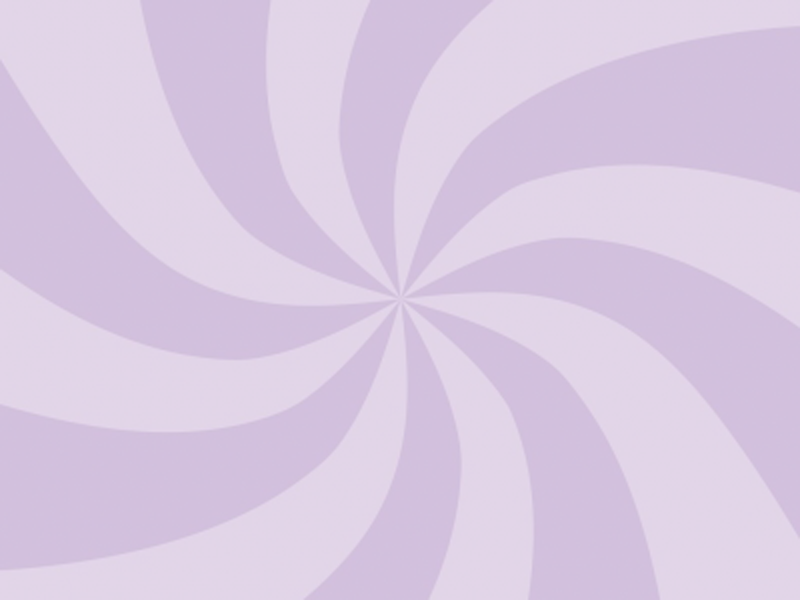 Charlie and the Chocolate Factory
Week 2
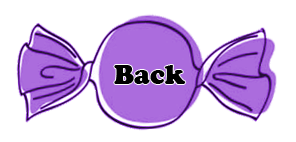 Where would you like to go?
(select an image)
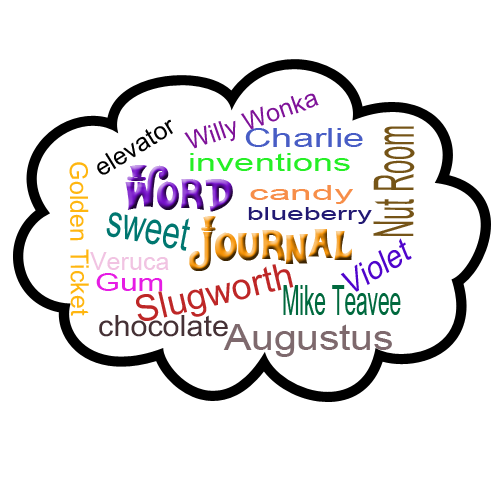 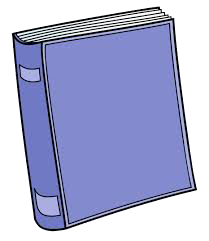 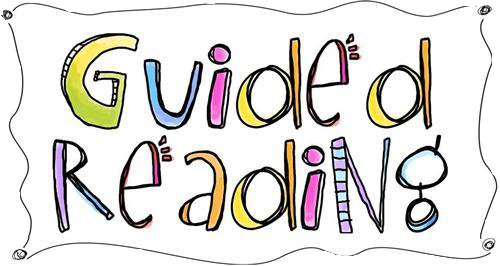 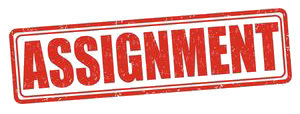 Read 
Chapters

3 & 4
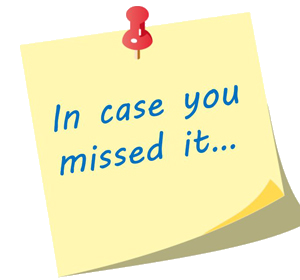 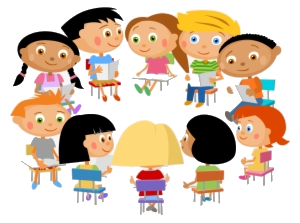 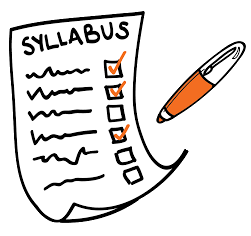 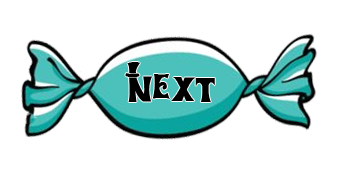 Class meeting space
[Speaker Notes: Screen Name: Week 2 Menu
Screen Number: 03

Location: within the LMS


Navigation:
Back button will return the leaner to screen 02
Next button will take the learner to screen 04 if they want to follow a linear pattern of navigation
“Read Chapters 3 & 4” is a static image and for information only
“Syllabus” will take the leaner to the syllabus
“Assignment” will take the leaner to the assignments page on screen 06
“Word Journal” will take the leaner to the discussion board
“Class Meeting space” will take the learner to the online meeting room 
“Guided Reading” will take the learner to the guided reading page on screen 04
“In case you missed it” will take the learner to the make up work page on screen 05

Interaction:
The learner may select one of the images on the page to go to the area of their choice
The learner may select “next” to go to the next screen in a linear progression
The learner may select “back” to return to the previous screen 02

Multimedia:
Voice of the instructor only
Closed caption will be used for the narration

Script/Notes:
Please select the area you would like to explore. If you hover over an image it will explain where that image will take you.
(if the learner hovers over the image, the voice will say the following)
The book is just for your information and is not ‘clickable’
The Assignment button will take you to the assignments page
The Word journal button will take you to the discussion board
The Guided Reading button will take you to the Guided reading page
The Syllabus button will take you to the syllabus page
The Class Meeting space button will take you to the meeting room
The “In case you missed it” button will take you to make up assignments page]
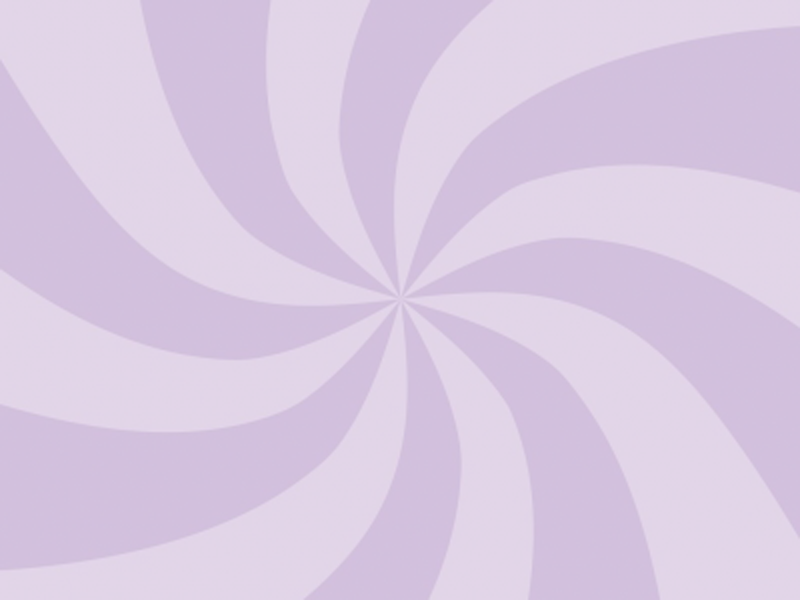 Charlie and the Chocolate Factory
Week 2
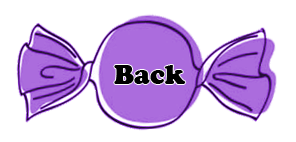 Chapters 3 & 4
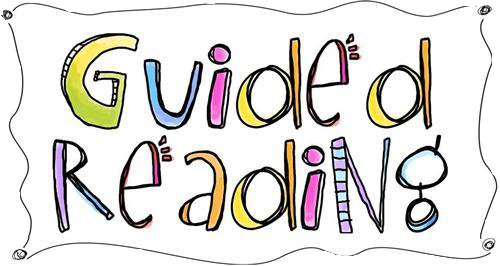 Please read through these questions and keep them in mind while reading the chapters:
Why is it strange that nobody ever comes out of Willy Wonka’s factory?

What do we learn about Prince Pondicherry’s personality from the story?

What technique does Roald Dahl use at the end of Chapter 3 to encourage the reader to keep reading?

The owners of the other chocolate factories have unusual names. Why do you think Roald Dahl has chosen these interesting words?

Do you think all Grandpa Joe’s stories are true? Why or why not?

Who do you think is working in the factory? What kind of characters?
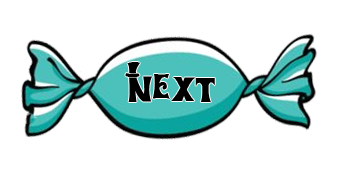 [Speaker Notes: Screen Name: Guided Reading  
Screen Number: 04

Location: within the LMS

Navigation:
Back button will return the leaner to screen 03: Weekly menu page
Next button will take the learner to screen 06: the assignments page

Interaction:
Learner can use the next and back buttons to navigate

Multimedia:
none

Script/Notes:
This page is intended to provided instructional support and guidance to learners that are not in the classroom. By reading these questions prior to reading the chapters students will be able to read for meaning, call up prior reading, and to create an interest in the chapters. This will also allow them to actively participate in the discussion during the synchronous class meeting.]
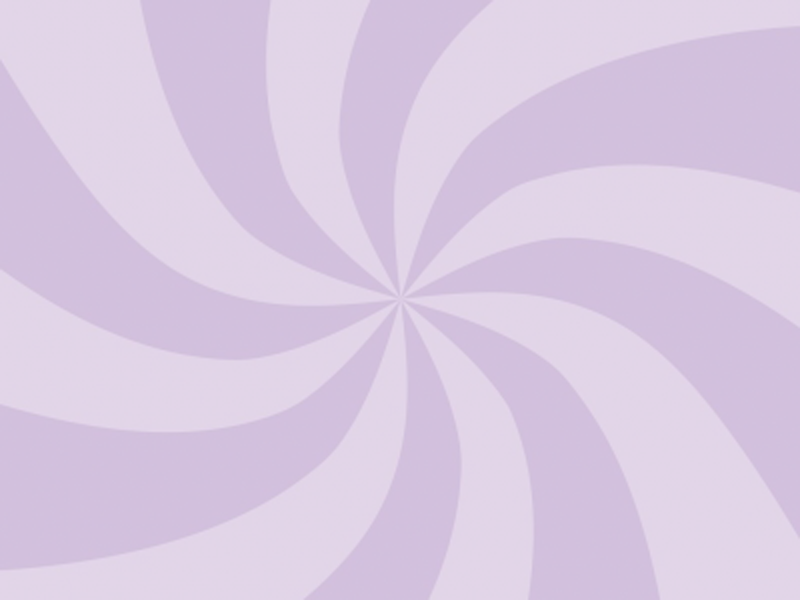 Charlie and the Chocolate Factory
Week 2
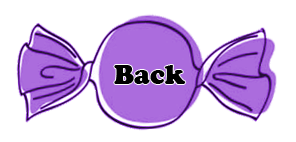 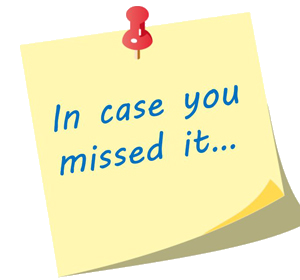 If you missed this weeks online meeting, please do the following work and submit it to the Week 2 Dropbox:
Write a one-page summary of chapters 3 and 4. Make sure to explain the following points of the chapter:
Characters in the chapter
who are they
why are they important to the story
their relationship to the main character
Setting
where did this part of the story take place? Please be descriptive
Main points of the chapter
what happened? 
What did the reader learn?
Why is this chapter important to the story
Write a sentence with 5 vocabulary words from chapters 3 & 4. (These should be words you have included in your word journal and defined already)
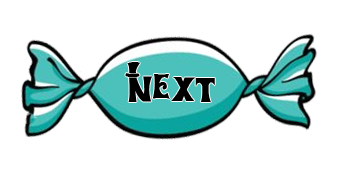 [Speaker Notes: Screen Name: “In case you missed it….” Make up assignments
Screen Number: 05

Location: within the LMS

Navigation:
Back button will return the leaner to screen 03: Weekly menu page
Next button will take the learner to screen 06: the assignments page

Interaction:
Learner can use the next and back buttons to navigate

Multimedia:
none

Script/Notes:
This page gives instructions to students who missed the synchronous meeting for make up work.]
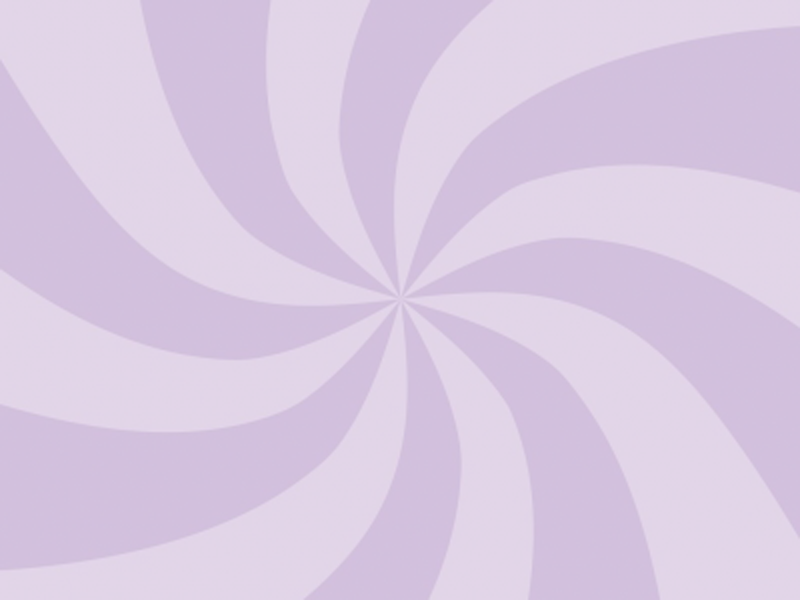 Charlie and the Chocolate Factory
Activities:
Week 2
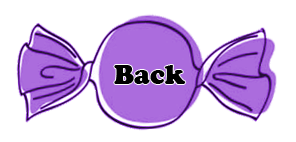 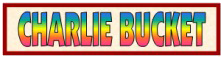 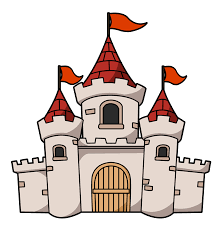 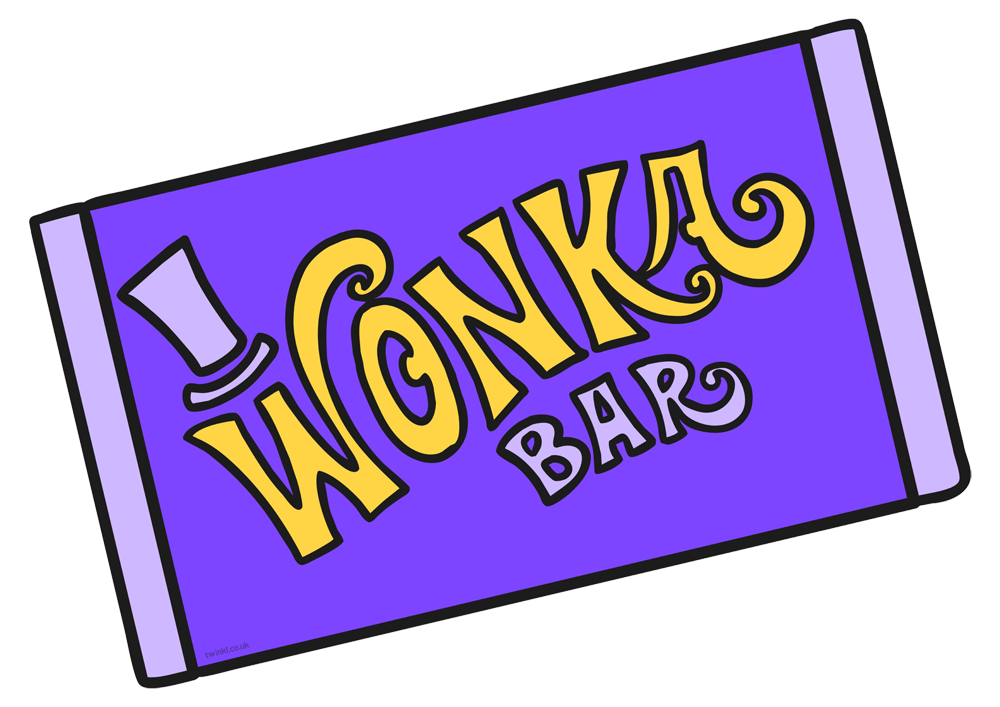 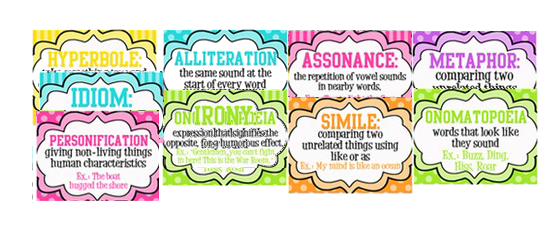 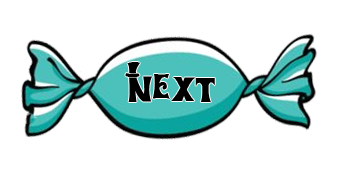 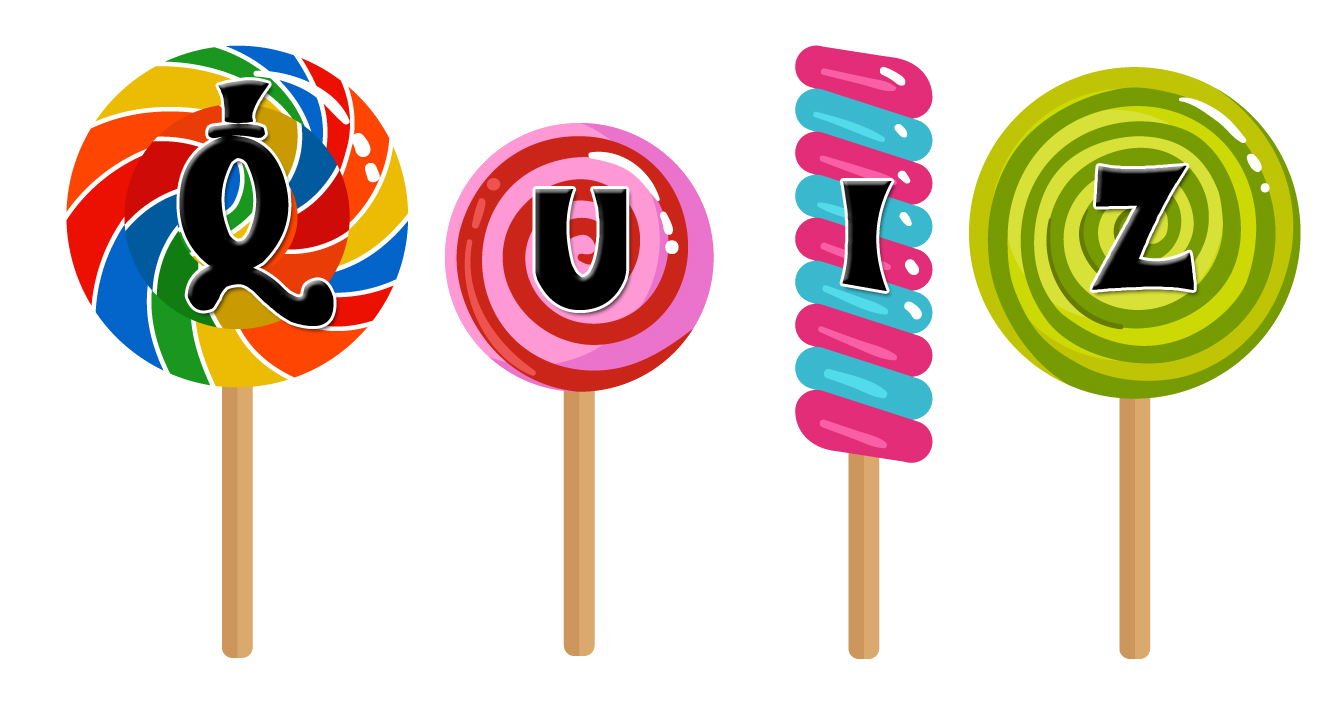 [Speaker Notes: Screen Name: Week 2 assignments
Screen Number: 06

Location: within the LMS

Navigation:
Back button will return the leaner to screen 03: Weekly menu page
Next button will take the learner to screen 13 The end of the week
#1 Character Analysis will take the learner to screen 07 for the full assignment
#2 Visualization will take the learner to screen 08 for the full assignment
#3 Key Ideas will take the learner to screen 09 for the full assignment
#4 Figurative Language will take the learner to screen 10 for the full assignment
#5 Quiz will take the learner to screen 11 for the full assignment

Interaction:
Learner can use the next and back buttons to navigate
Learners can click on any of the assignments to be take to the full assignment page

Multimedia:
none

Script/Notes:
This screen is a menu for the weekly assignments with an abbreviated definition of each assignment]
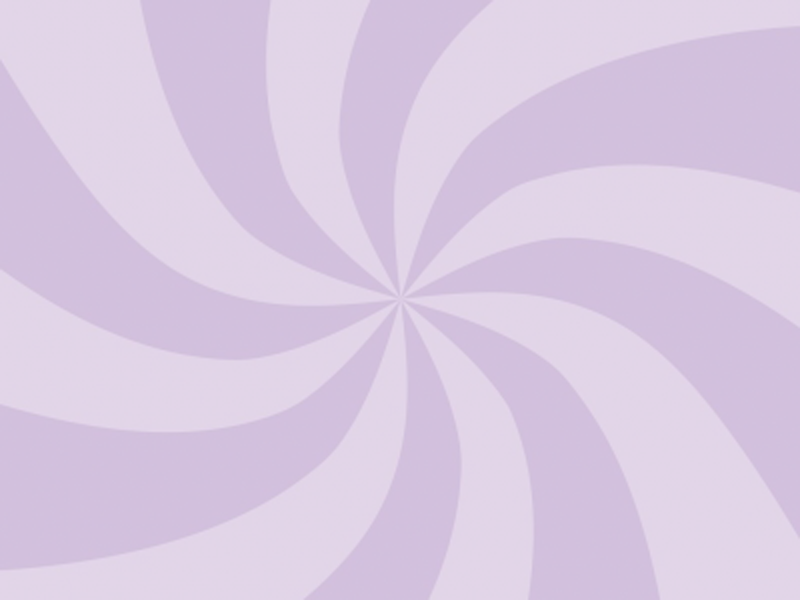 Charlie and the Chocolate Factory
Week 2
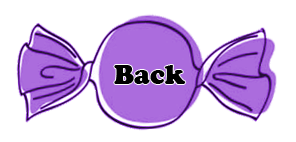 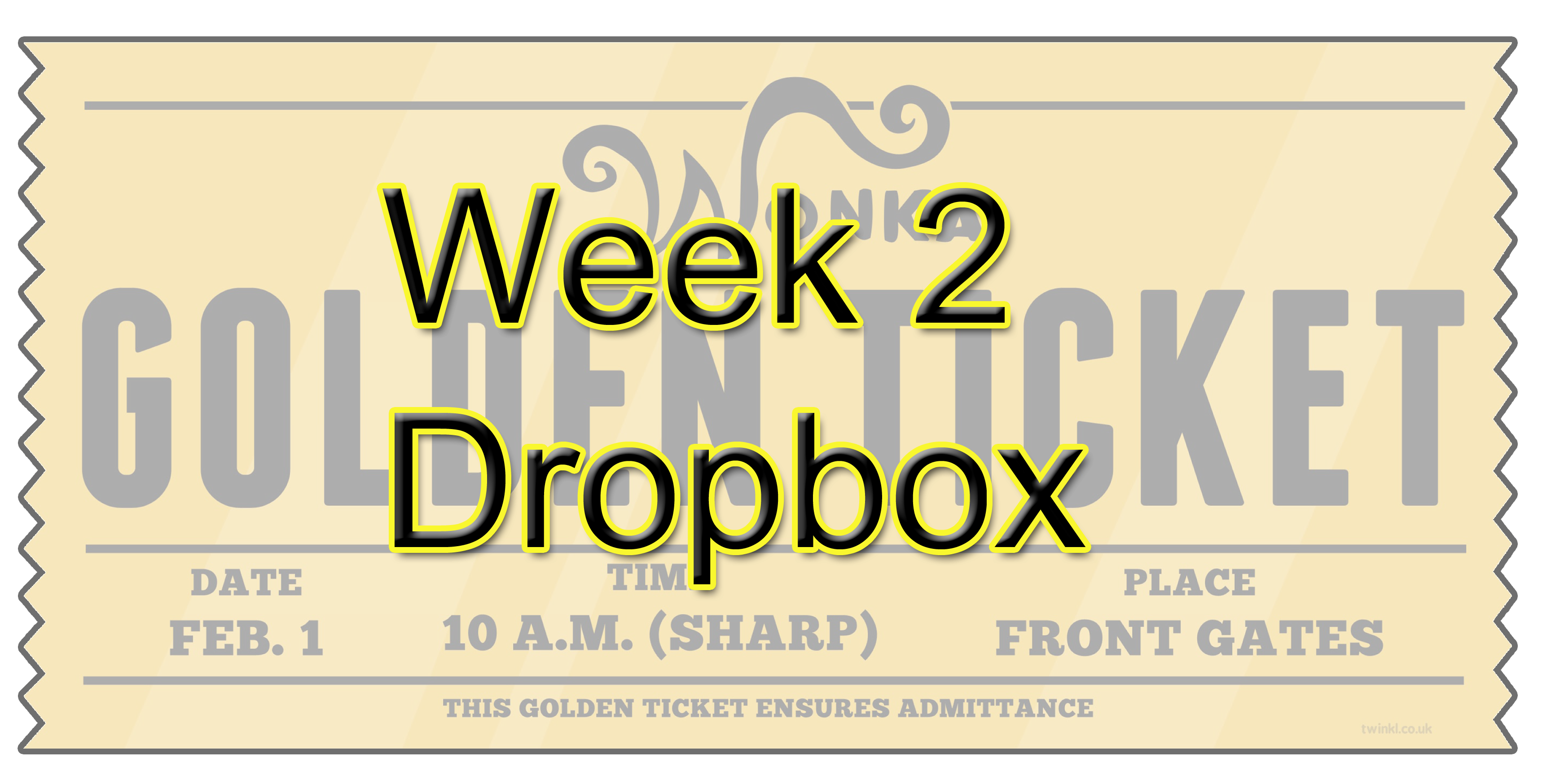 #1 Character Analysis:
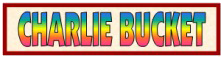 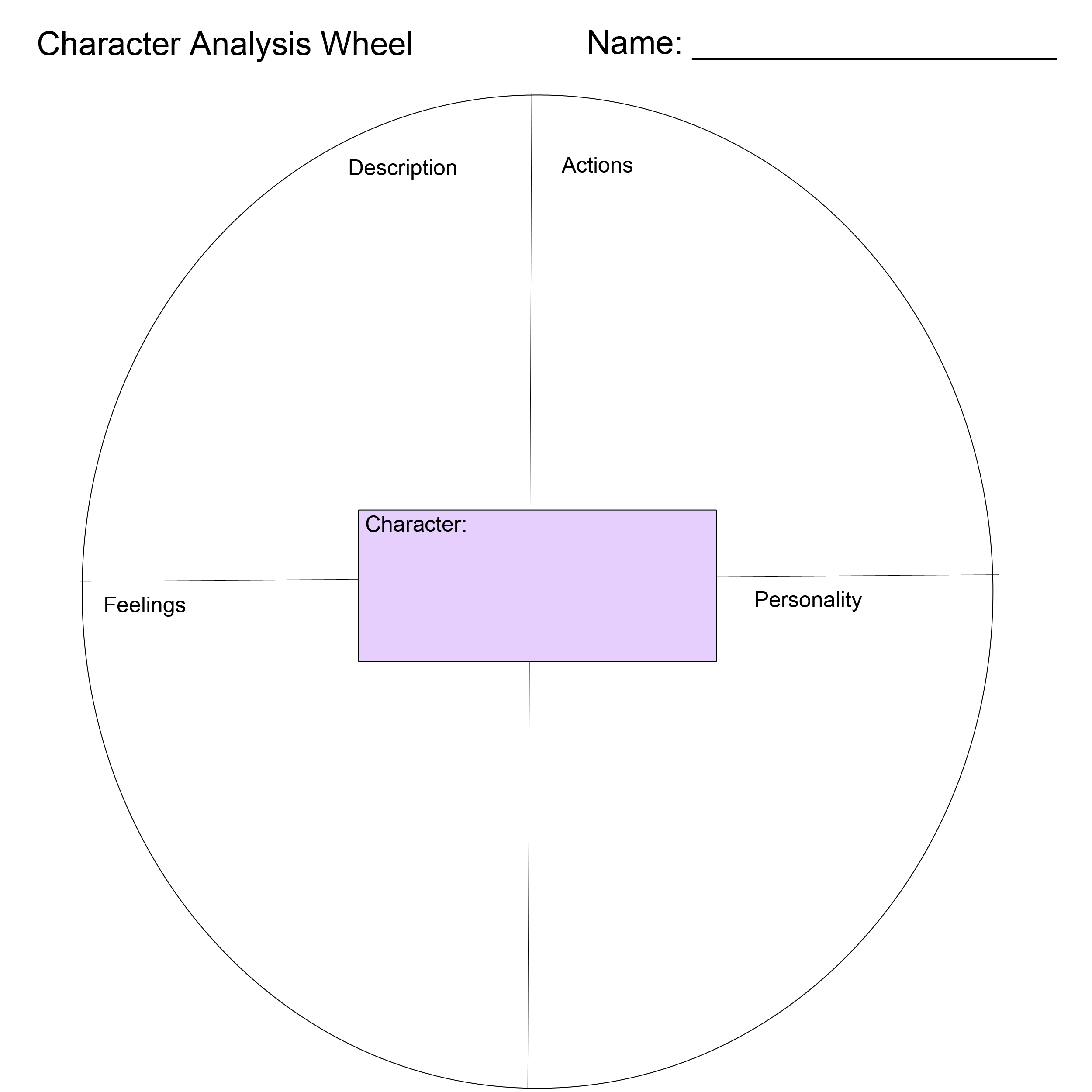 Draw a picture of Charlie Bucket and write a character analysis. 

The character analysis should include a description of what you think Charlie looks like. Please do not describe the characters in the movies. Close your eyes and picture Charlie from the description in the book. What do YOU think he looks like?

What kind of personality does Charlie have? 

Use at least 5 words in each section to describe Charlie. Use the Character Analysis Wheel to complete your description.

Be ready to share your analysis with the class on Monday.
Please submit your work to the drop box labeled “Week 2 Assignment”.
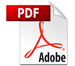 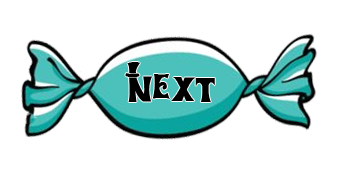 Printable Character Analysis Wheel
[Speaker Notes: Screen Name: Assignment #1 Character Analysis
Screen Number: 07

Location: within the LMS

Objectives/Standards:
CCSS.ELA-Literacy.RL5.3 – compare and contract characters

Navigation:
Back button will return the learner to screen 06: Assignments page
The next button will take the learner to screen 13: end of the week
“Week 2 Dropbox” button will take the learner to the assignment drop box so they can upload their work
The “PDF” symbol will allow the learner to print the “Character Analysis Wheel”

Interaction:
Learner can click the following buttons:
Next – return to screen 06: Assignments page
Back – go to screen 13: the end of the week
Week 2 Dropbox – go to the assignment dropbox page
PDF – printable version of the Character Analysis Wheel

Multimedia:
PDF version of the Character Analysis wheel will be available to download and print

Script/Notes:
none]
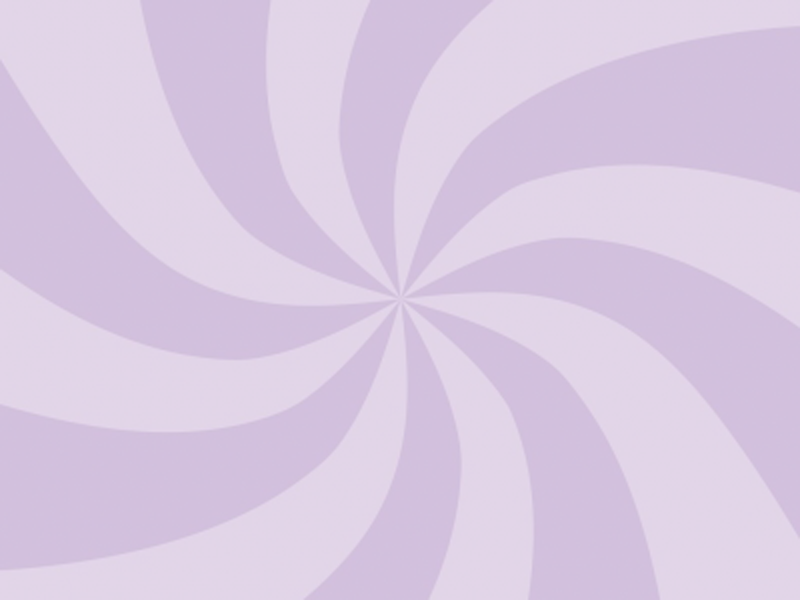 Charlie and the Chocolate Factory
Week 2
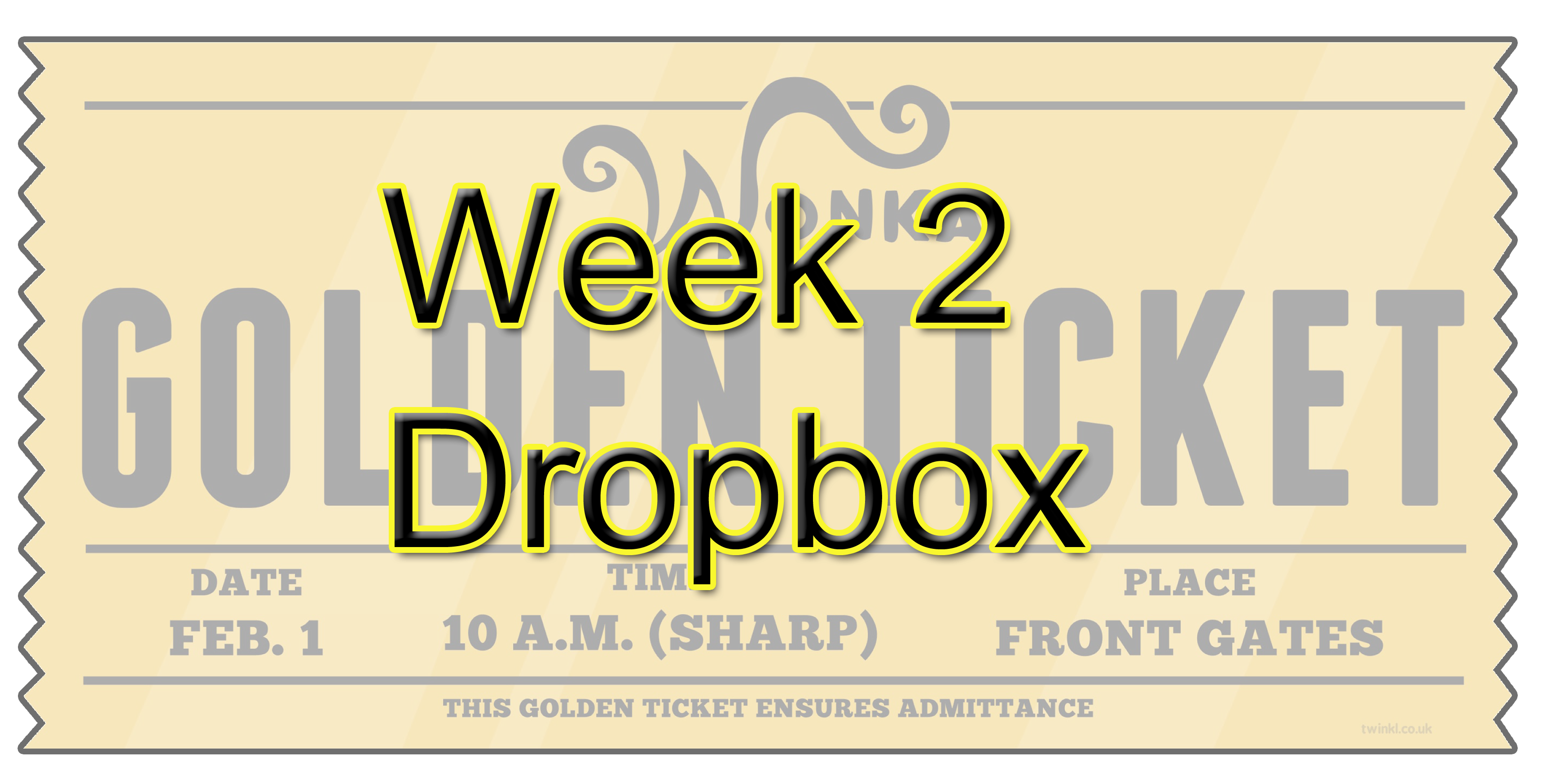 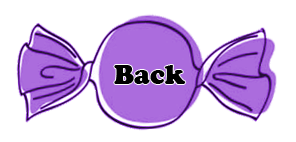 #2 Visualization:
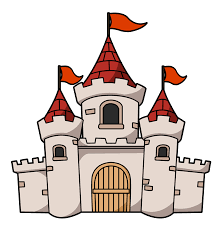 Draw a picture and write a brief description of Prince Pondicherry’s Palace. 

Do you think his design was a good idea? Why or why not? Explain your reasoning in a minimum of 5 sentences.

Be ready to share your vision with the class on Monday.
Please submit your work to the drop box labeled “Week 2 Assignment” by scanning your work or taking a picture of it with your cell phone.
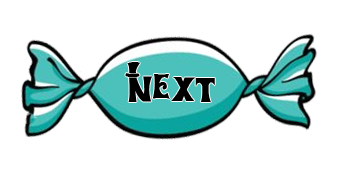 [Speaker Notes: Screen Name: Assignment #2 Visualization
Screen Number: 08

Location: within the LMS

Objectives/Standards:
CCSS.ELA-Literacy.RL6.3  – Analyze in detail how a key event or idea is illustrated

Navigation:
Back button will return the learner to screen 06: Assignments page
The next button will take the learner to screen 13: end of the week
“Week 2 Dropbox” button will take the learner to the assignment drop box so they can upload their work

Interaction:
Learner can click the following buttons:
Next – return to screen 06: Assignments page
Back – go to screen 13: the end of the week
Week 2 Dropbox – go to the assignment dropbox page

Multimedia:
none

Script/Notes:
none]
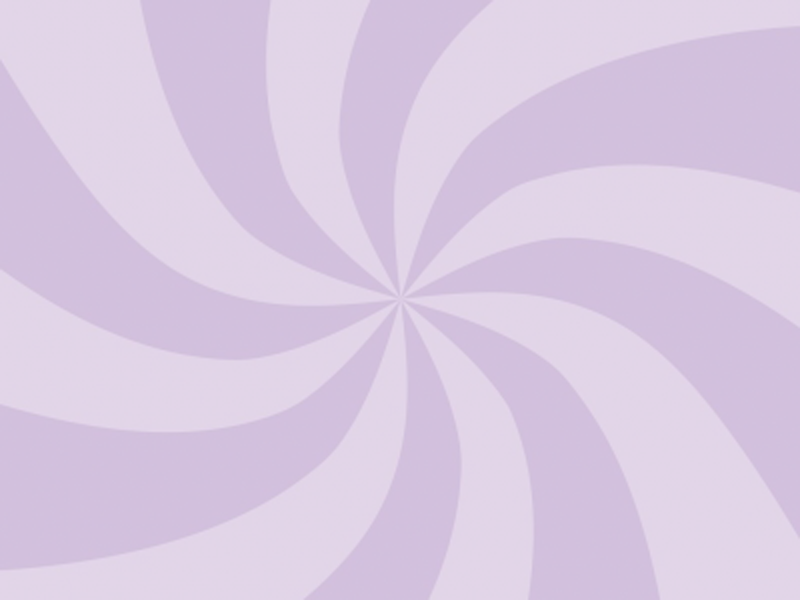 Charlie and the Chocolate Factory
Week 2
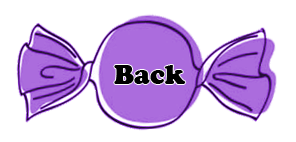 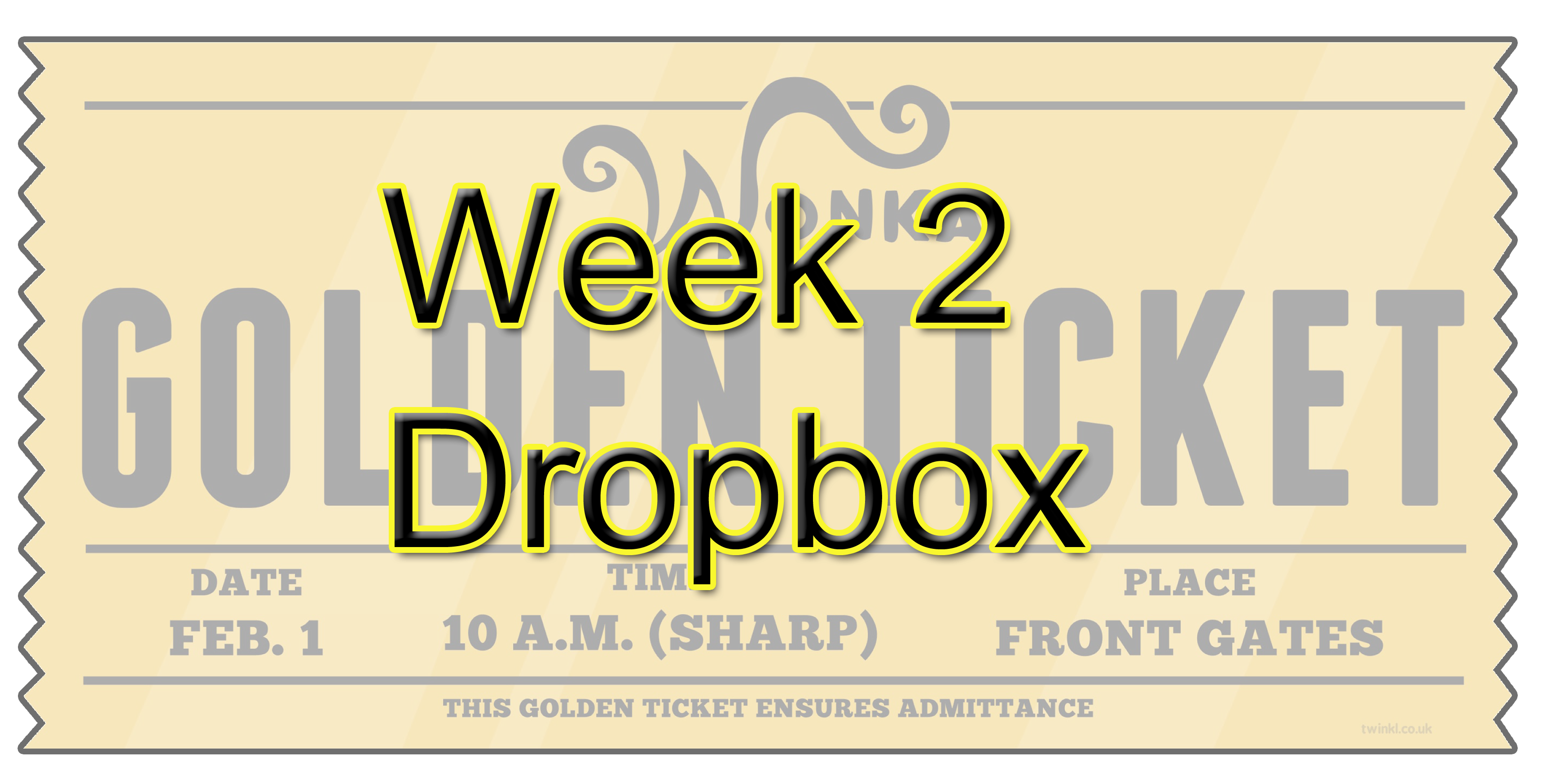 #3 Key Ideas:
Answer the following question in at least 5 sentences: 

Why do you think Charlie ate his birthday chocolate slowly?

Use the brainstorming chart to right to help generate ideas. 
Re-write your ideas into paragraph form. Please use complete sentences!
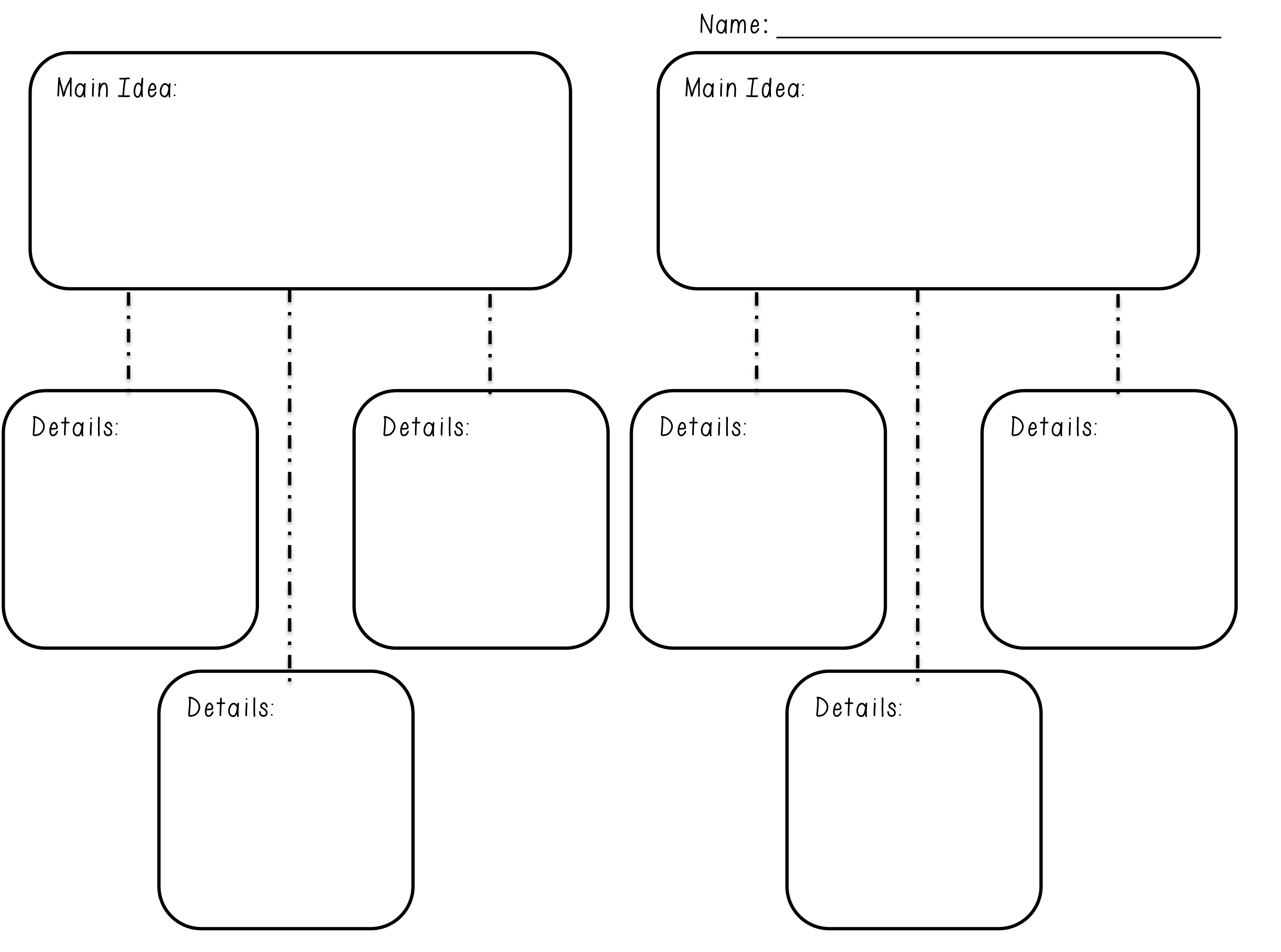 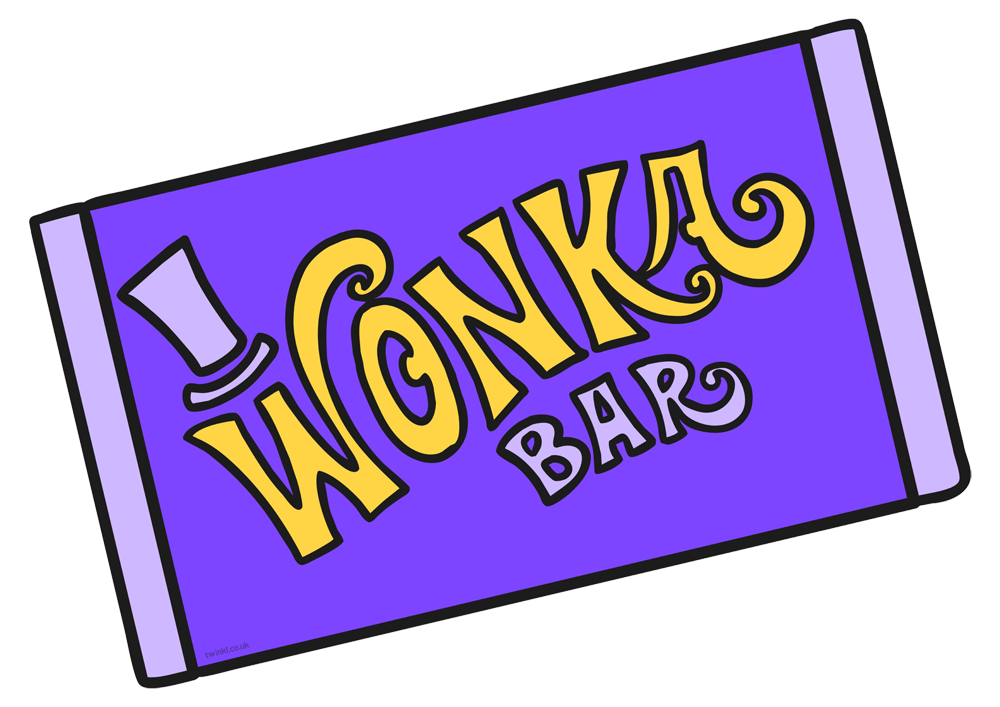 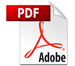 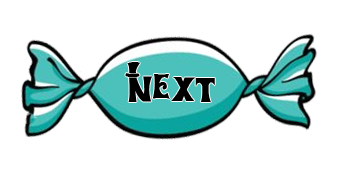 Printable Key Ideas Worksheet
[Speaker Notes: Screen Name: Assignment #3 Key Ideas
Screen Number: 09

Location: within the LMS

Objectives/Standards:
CCSS.ELA-Literacy.RL5.2  – Determine two or more main ideas and explain how they are supported by key details
CCSS.ELA-Literacy.RI6.2 – Determine a central idea of a text and how it is conveyed through particular details
CCSS.ELA-Literacy.RI6.3 – Analyze how a key event or idea is introduced and illustrated in text

Navigation:
Back button will return the learner to screen 06: Assignments page
The next button will take the learner to screen 13: end of the week
“Week 2 Dropbox” button will take the learner to the assignment drop box so they can upload their work
The “PDF” symbol will allow the learner to print the “Key Ideas” worksheet

Interaction:
Learner can click the following buttons:
Next – return to screen 06: Assignments page
Back – go to screen 13: the end of the week
Week 2 Dropbox – go to the assignment dropbox page
PDF – printable version of the Key Ideas Worksheet

Multimedia:
PDF version of the Key Ideas worksheet will be available to download and print


Script/Notes:
none]
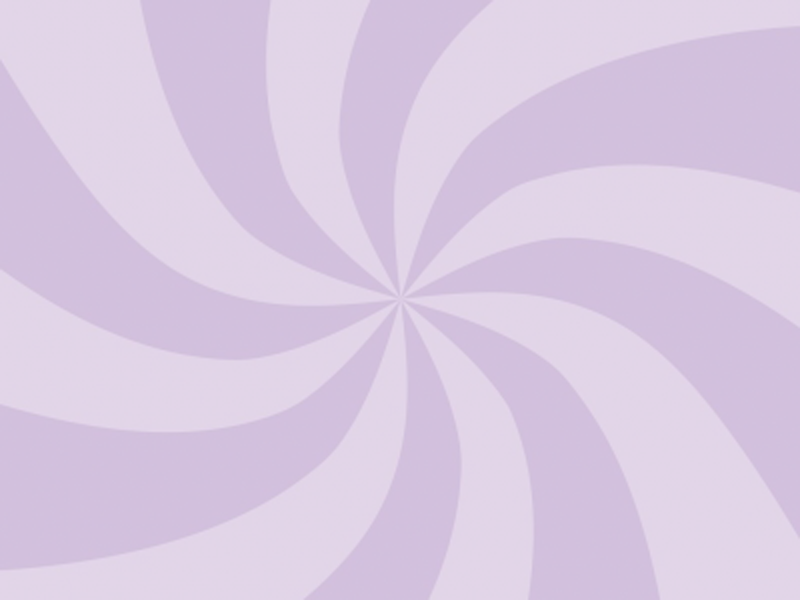 Charlie and the Chocolate Factory
Week 2
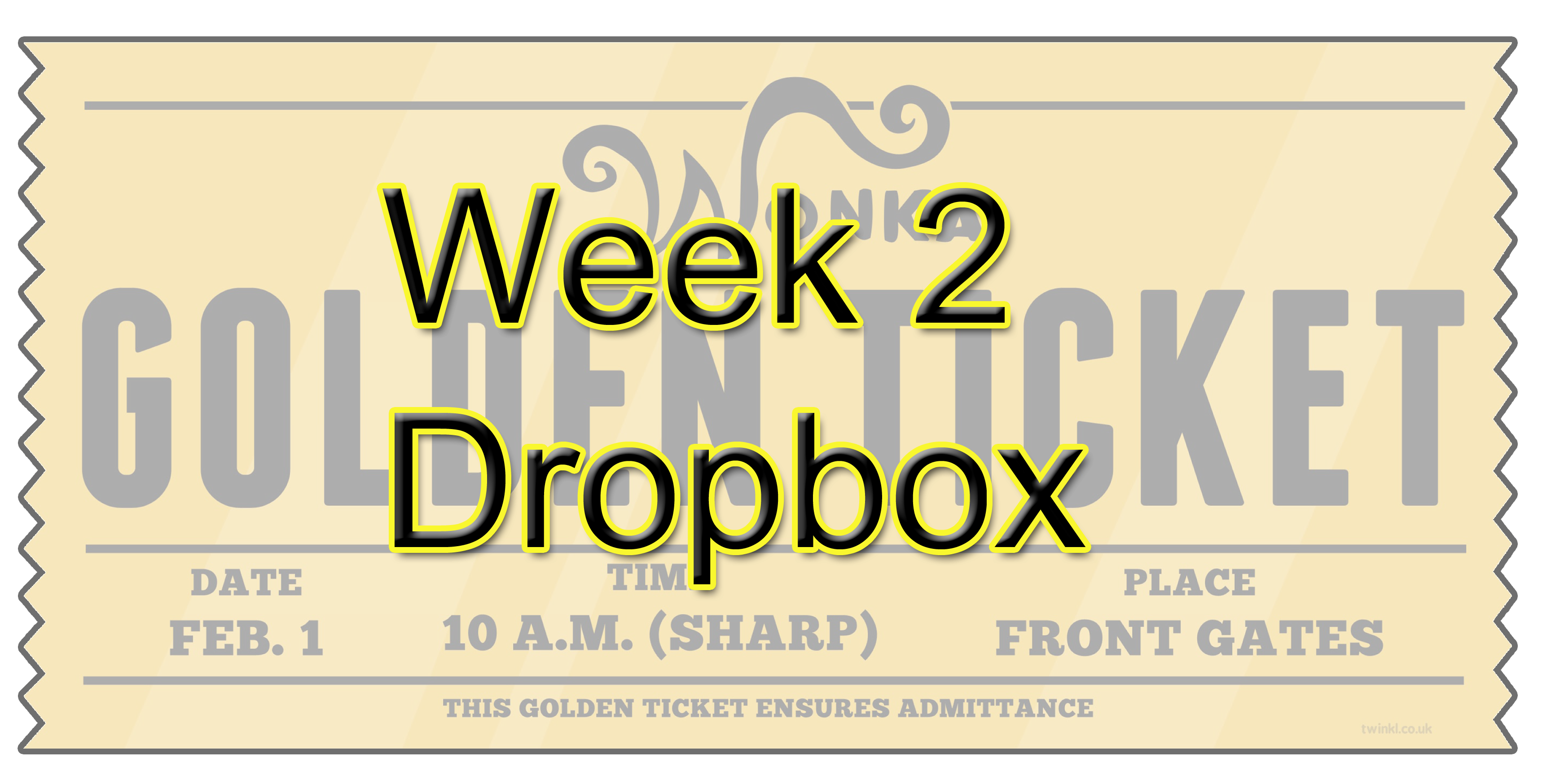 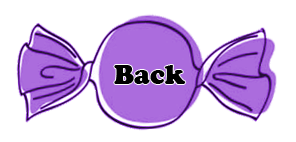 #4 Figurative Language:
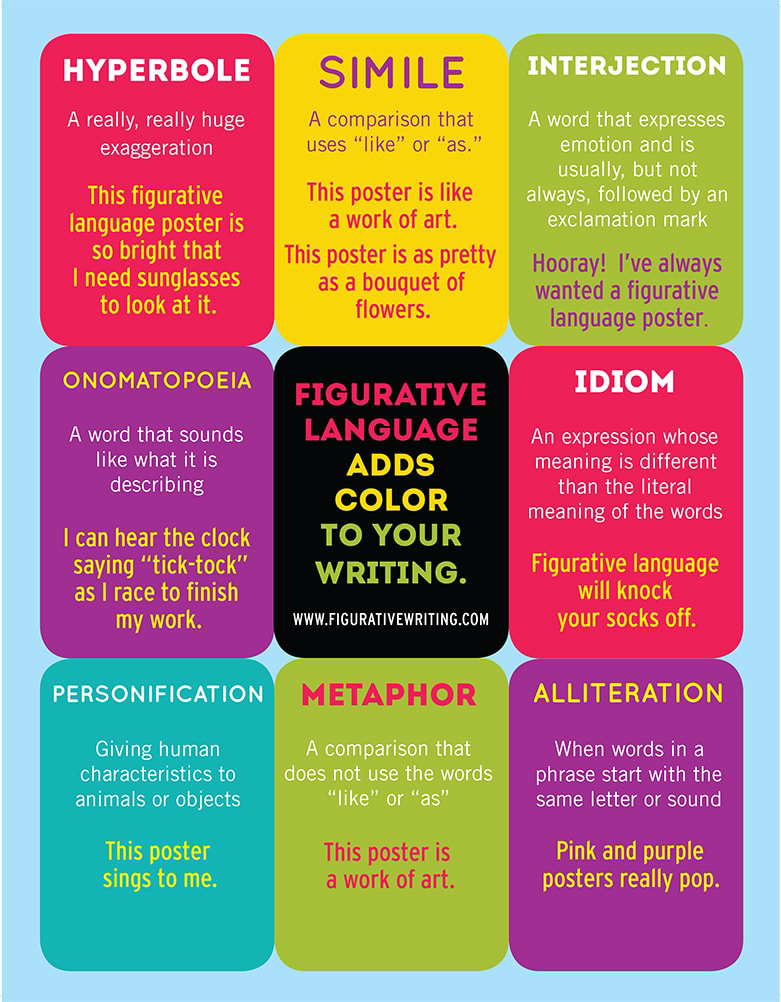 Create 5 flash cards with similes, metaphors, personification, alliteration, idioms, onomatopoeia, or hyperboles using examples from chapters 1 through 4. 

On one side of the card put which form of figurative language you are using. 

On the other side, put a quote from the book representing that figurative language. Make a note of the page number the quote came from in parenthesis ().
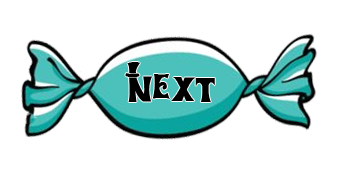 [Speaker Notes: Screen Name: Assignment #4 Figurative Language
Screen Number: 10

Location: within the LMS

Objectives/Standards:
CCSS.ELA-Literacy.RL6.4  – Determine the meaning figurative language
CCSS.ELA-Literacy.L5.5/6.5 – Demonstrate understanding of figurative language

Navigation:
Back button will return the learner to screen 06: Assignments page
The next button will take the learner to screen 13: end of the week
“Week 2 Dropbox” button will take the learner to the assignment drop box so they can upload their work

Interaction:
Learner can click the following buttons:
Next – return to screen 06: Assignments page
Back – go to screen 13: the end of the week
Week 2 Dropbox – go to the assignment dropbox page

Multimedia:
none

Script/Notes:
none]
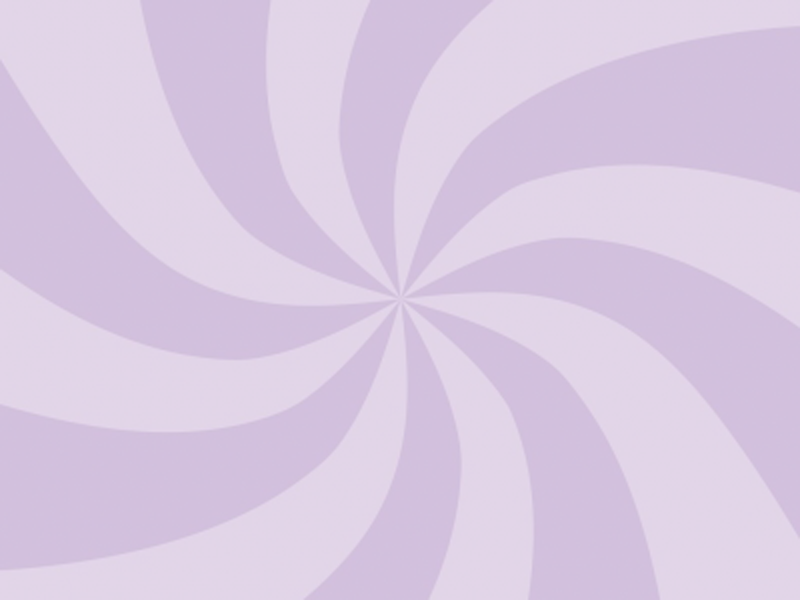 Charlie and the Chocolate Factory
Week 2
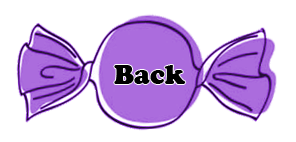 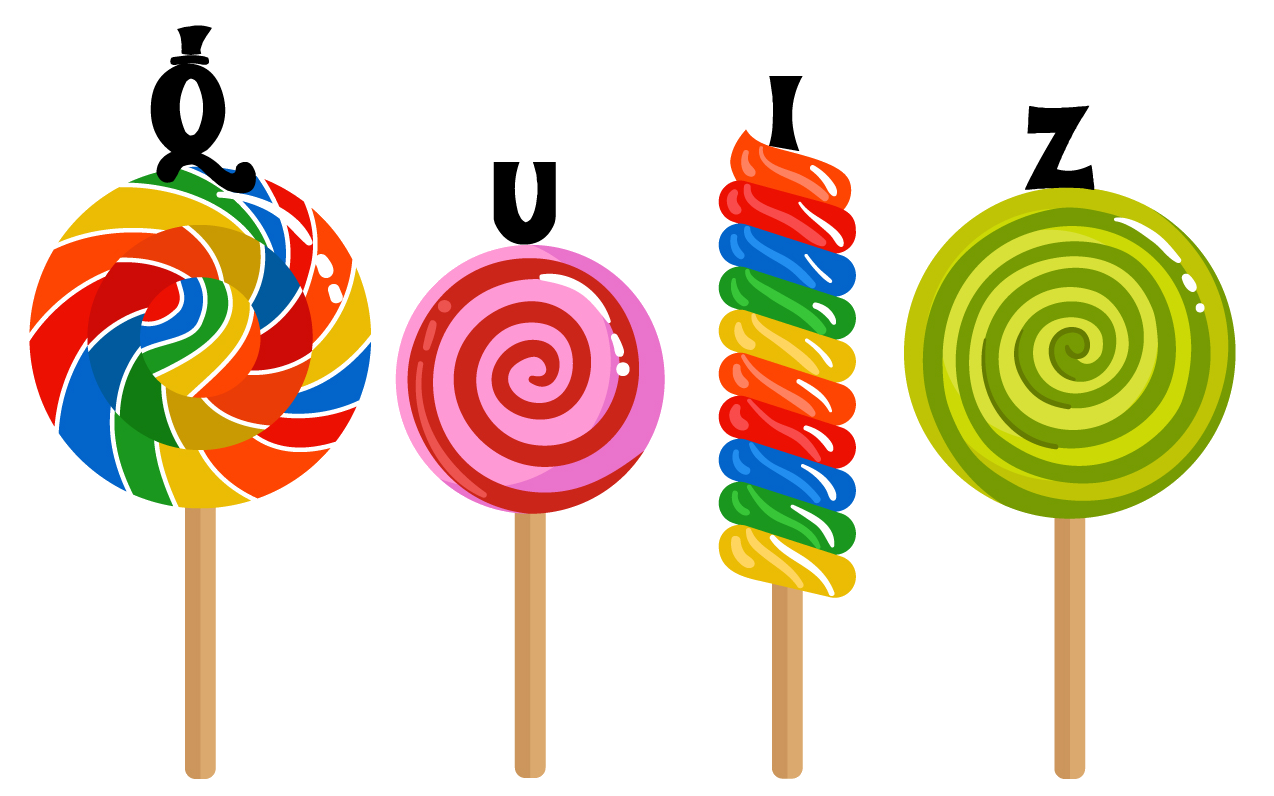 #5 Quiz 1:
Click on the candy above to take the quiz. Once your click to start the quiz, you can NOT go back.

Remember, you are only allowed to take a maximum of 4 quizzes this semester.
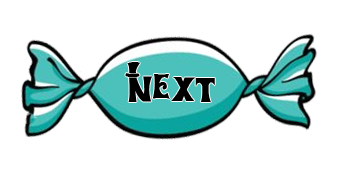 [Speaker Notes: Screen Name: Quiz Assignment
Screen Number: 11

Location: within the LMS

Navigation:
Back button will return the learner to screen 06: Assignments page
The next button will take the learner to screen 13: end of the week
Candy button will take the learner to the quiz start page (quiz example screen 12)

Interaction:
Learner can click the following buttons:
Next – return to screen 06: Assignments page
Back – go to screen 13: the end of the week
Candy – go to quiz

Multimedia:
none

Script/Notes:
none]
Quiz #1: Chapters 1 - 4
9. Why did Mr. Wonka fire all the workers in his factory?
     a. Some of the workers were spies
     b. Some of the workers were stealing money from him.
     c. He was too prideful to need help running the factory
     d. All of the above
Short Answer
Where did Mr. Bucket work and what was his job?
What are some of the conflicts the Bucket family is facing?
Some words are written in capital letters in Chapter 1. What effect does this have?
Do you think all Grandpa Joe’s stories are true? Why or why not?
Vocabulary Matching
Ridiculous or doesn’t make sense
Something that is very large
Hesitating and repeating of words or sounds
Extraordinary, extremely good or pleasing
Take small bites out of
Feeling, showing, or involving a hopeless sense.
___10. Desperately

___11. Absurd

___12. Nibble

___13. Stammer

___14. Marvelous

___15. Colossal
Multiple Choice
5. Who does Charlie live with?
Mother, Father, Uncle, and Aunt Candy.
Mother, Father, and both sets of Grandparents
Mother, Father, Grandpa Joe, and a little brother
Mother, Father, a Brother, and both sets of Grandparents.
6. How many rooms are in the Bucket family home?
     a. Three
     b. One
     c. Two
     d. Five
Long answer (5 pts)
In your own words, compare and contrast the two settings:  
Charlie Bucket’s house and Willy Wonka’s Chocolate Factory
(This answer should be at least 10 sentences. Remember to write in full sentences.)
7. What can Charlie see from his house?
     a. His School
     b. The Chocolate factory
     c. The toothpaste factory
     d. The garbage dump
8. What did Mr. Wonka do for Prince Pondicherry?
     a. Made a chocolate city for him.
     b. Made a chocolate car for him.
     c. Made a chocolate palace for him.
     d. Gave him a life time supply of chocolate.
Submit
[Speaker Notes: Screen Name: Quiz
Screen Number: 12

Location: within the LMS

In this module students will:
Read Chapters 3 & 4 of the novel
Add a minimum of 5 words to their word journal in the discussion board
Choose an assignment to complete

Navigation:
Let’s Go button will take you to slide 2

Interaction:

Multimedia:

Script/Notes:]
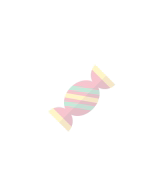 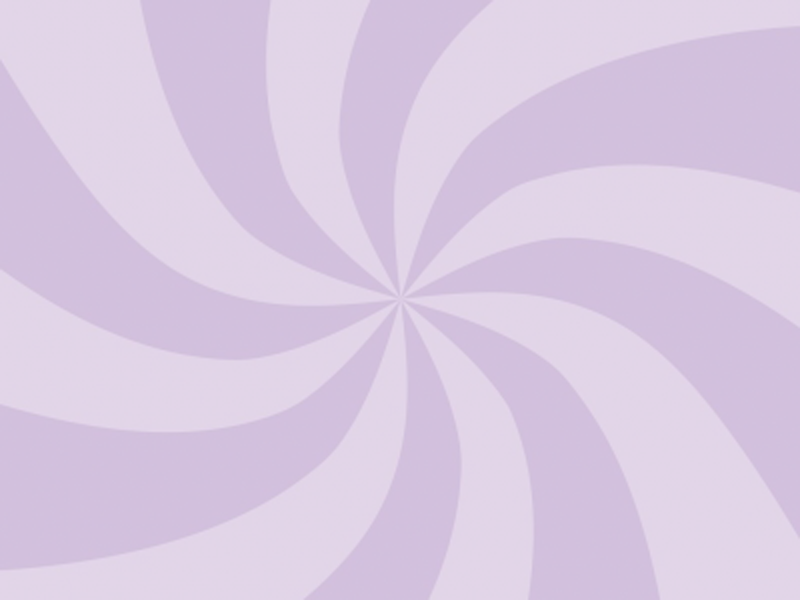 Charlie and the Chocolate Factory
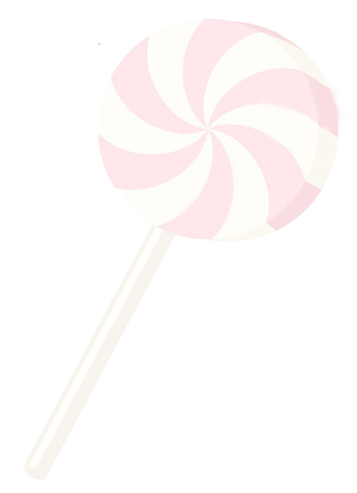 Week 2
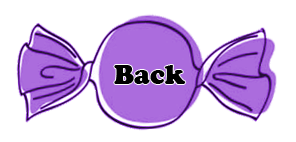 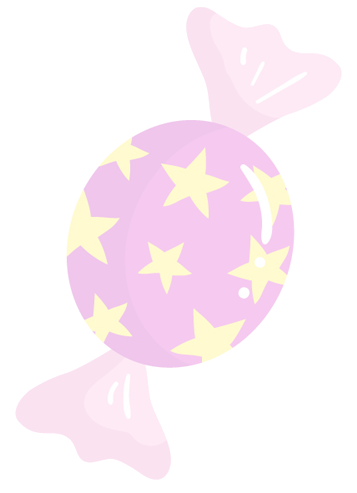 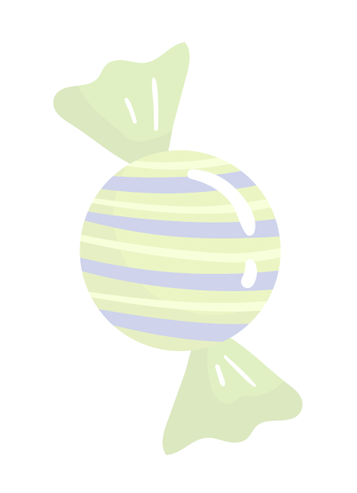 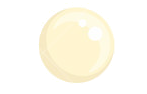 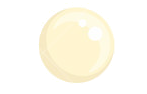 Congratulations on completing week 2!
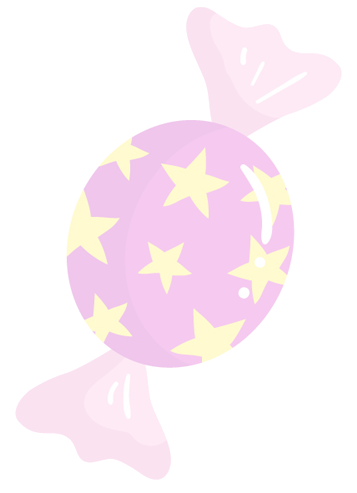 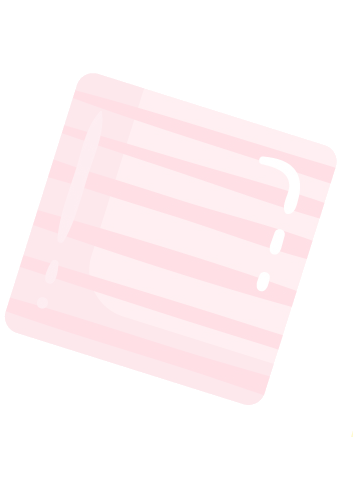 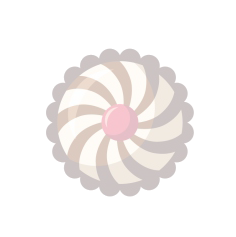 Congratulations on completing Week 2.

The Week 3 course work will open up after our synchronous meeting on Monday. 

As always, if you have any questions, please email me with a good time to give you a call.
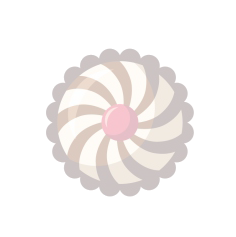 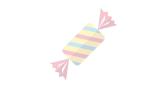 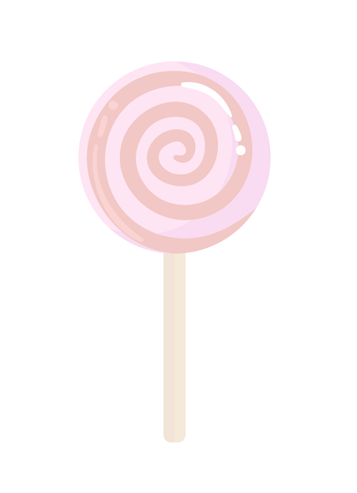 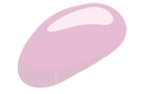 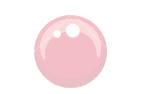 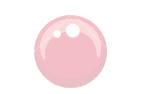 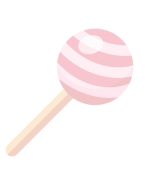 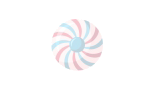 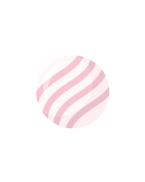 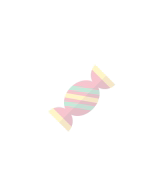 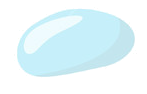 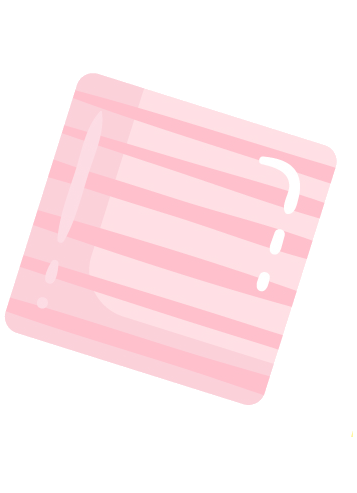 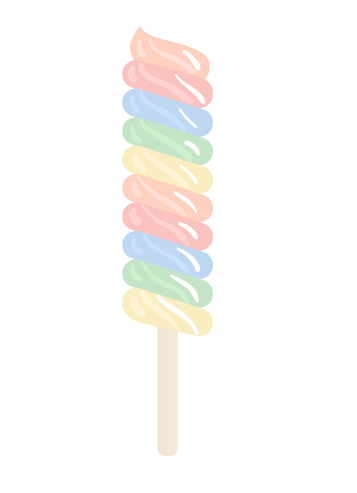 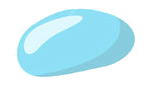 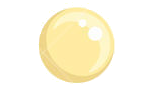 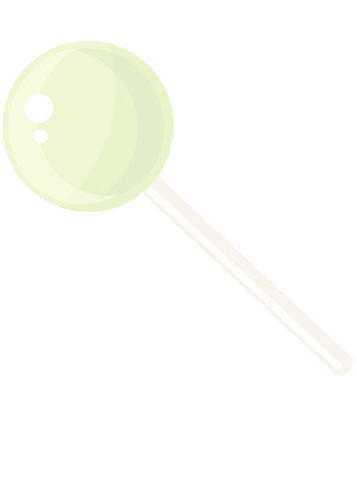 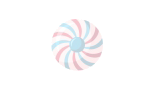 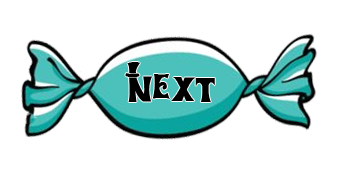 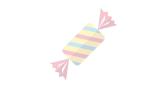 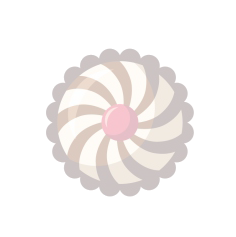 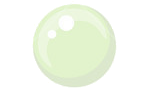 [Speaker Notes: Screen Name: Week End
Screen Number: 13

Location: within the LMS

Navigation:
Back button will return the learner to screen 06: Assignments page
The next button will take the learner to Week 3 Introduction Screen

Interaction:
Learner can click the following buttons:
Next -  go to the Week 3 introduction screen
Back – to screen 06: Assignments page

Multimedia:
none

Script/Notes:
none]